KSUMB ZOOM
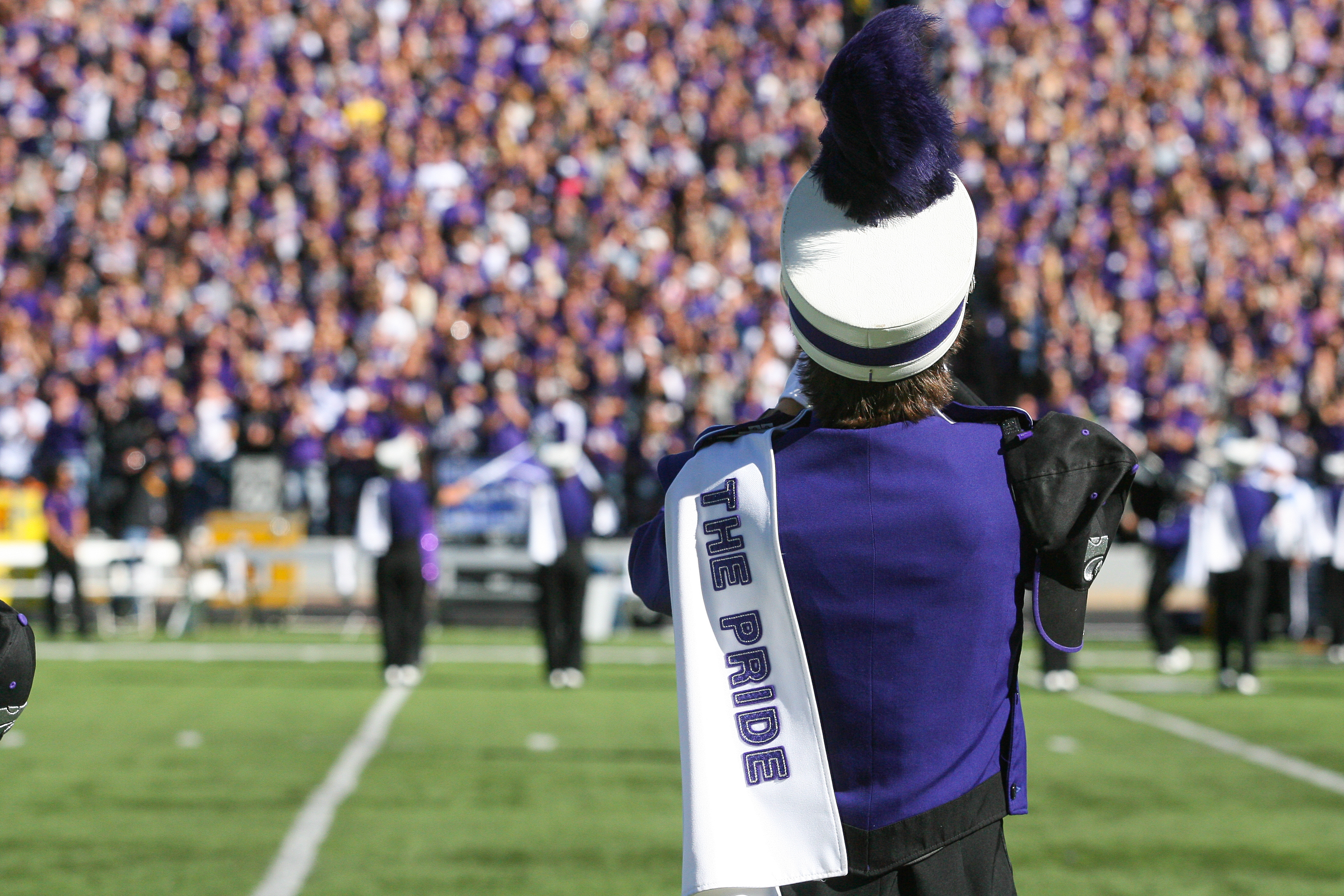 Welcome!!
Wednesday, 28 April 2021
Pandemic is losing! We are Winning!
Vaccinated!!
“Normalcy” with a twist…
Band Picnic
Sunday, May 9th, 4 PM to 6 PM
Annenberg Park
Leadership Announcements @ 5 PM
First SL meeting right after!
Yettis are on the way!
Leadership Dinner Meeting
Monday, May 10th, 5 PM to 6 PM 
Almuni Terrace 
Issue folders w/MUCH INFO!!!
Congrats
Miss K-State 2021 – Katie Dreiling
Twirlers - 5
Color Guard - 17
Classy Cats - Tryouts this weekend
DL Day - Saturday, May 8th
DL Auditions - Saturday, May 22nd
Summer
Facebook Live @5 will begin July
Stonestreet Truck Instrument Deliveries
MHK, Salina, Great Bend, Dodge City, Wichita, Emporia, K.C., Topeka
Date TBA
SL videos (marching/playing) update!
Electronic newsletter released to all on Sunday, May 9th @ 6 PM
Band Camp - Change!
University is having “sessions” for incoming students to teach leadership, responsibility, commitment, getting aquatinted with people - ALL THINGS WE DO EXTREMELY WELL!!!
KSUMB is exempt from this event!
Camp will start for:
Leadership - Friday, Aug. 13th & Saturday, Aug. 14th
Rookies, DL, All Auxiliaries - Sunday, Aug. 15th 
Vets. - Monday, Aug. 16th
No camp:
Friday night, Aug. 20th
Saturday, Aug. 21st
Sunday, Aug. 22nd - 6 PM to 9 PM (ALL)
BSFS Traditions Training
Fall!
Busy
8 Home Games (Including Dallas)
Going to KU
CSMF
Bowl Game!
“New Music!!!”
Fort Riley Day
ASMB Day
Alumni Band Day
YOU!
Come Back!
Recruit!
Pepare! 
Be Ready!!
Two Announcements
West Stadium Band Hall Update
Brochure & Video Being Finished
Worked w/Architects and Engineers
Video Change!!!
In Conclusion
Stay Tuned
Respond when requested
Stay strong - The Comeback Will Be Stronger Than The Setback!